Forum  régional de normalisation de l'UIT pour l'AfriqueDakar, Sénégal, 24-25 mars 2015
Paramètres QoS d’Internet haut débit  pour les Régulateurs(Outils de mesure et  méthodologies)
Tahitii ObiohaNetwork Planning and Optimisation Engineer Planet Network International, France.
Définitions de Termes
Les termes sont basés sur les Recommandations de l’UIT-T: Recs. 
E.800,E.802,G.1020etY.1540                                             L'ETSI EG 202 057-4 , ES 202 765-4
Definition de la QoS
Elle se définit comme l’effet collectif de performance qui détermine le degré de satisfaction d'un utilisateur du service.
Une mesure de la performance du réseau lui-même. 
Définition d’Internet.
Il se définit un réseau d’ordinateurs constitué d'un réseau mondial de réseaux d’ordinateurs qui utilisent le protocole de réseaux TCP/IP afin de faciliter la transmission de données et les échanges.
Définition de l'accès Internet.
Il rend disponible les infrastructures et/ou les services dans le but de fournir l’ accès au Public.
2
Définitions De Termes (suite)
Définition du Large Bande .
Il se définit comme une technique de transmission de haute capacité utilisant une large gamme de fréquences, ce qui permet à un grand nombre de messages d'être communiqué simultanément. 
Grâce à ses capacités à canaux multiples, le large bande a remplacé la bande de base, la technologie à canal unique initialement utilisée dans la plupart des réseaux informatiques. 
Définition de l’accès du dernier kilomètre à large bande
Il se réfère à la technologie des communications qui résorbe la distance de transmission entre les infrastructures du fournisseur de services large bande et les équipements situés dans les locaux du client (CPE).
Définition du Fournisseur d’accès Internet
Il se réfère à toute organisation qui  fournit aux  utilisateurs ou aux  abonnés un accès à Internet .
Similaire aux fournisseurs de services  Internet (FAI).
3
Solutions d'accès au large bande
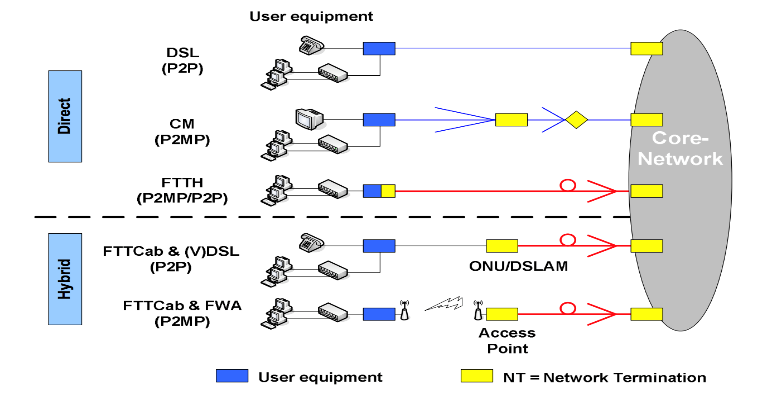 Service Internet large bande Se réfère au service livré utilisant des réseaux d’accès filaire fixe et  des  réseaux  d’accès sans fil fixes (dernier kilomètre)).
4
P2P- point à point
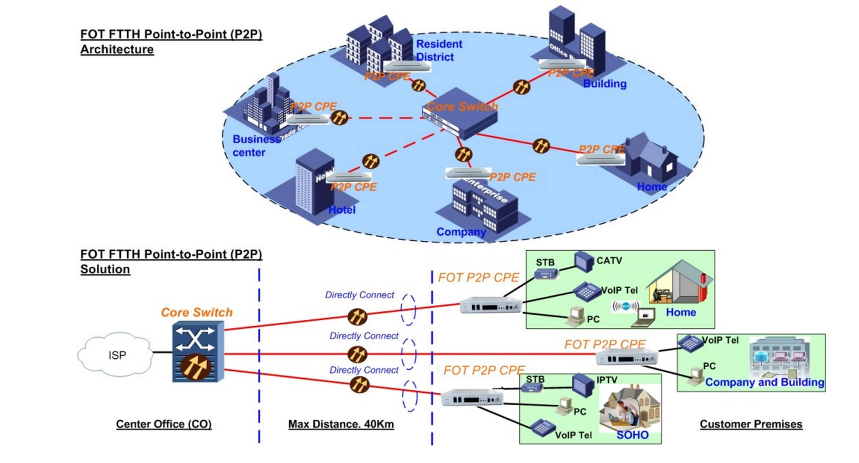 P2P- connexion point-à-point
5
P2MP- point à multipoint
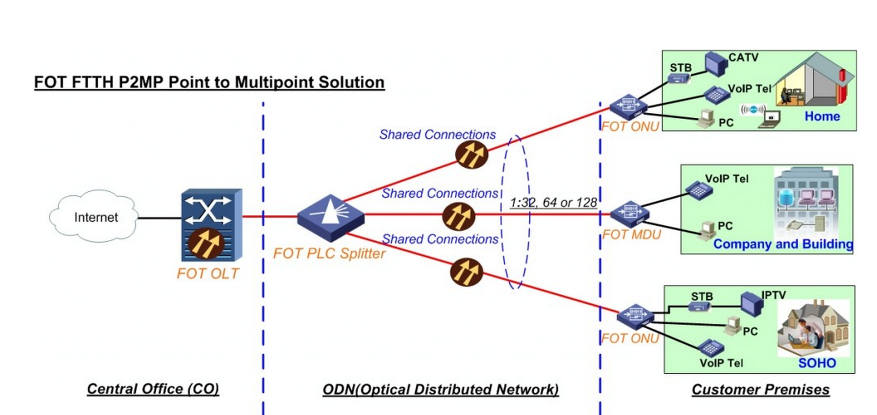 P2MP- connection point à multipoint (connexions partagées)
 Coefficient de contention1:32 signifie une connexion partagée entre 32 utilisateurs.
6
Relation entre NP,QoS Et QoE
Accès réseau + réseau central                    autoroute
Équipement Terminal        Vehicule/remorque
La QoE dépend largement de la  QoS  qui à son tour dépend de la performance réseau(NP).
       Donc les paramètres NP déterminent la QoS de façon ultime.
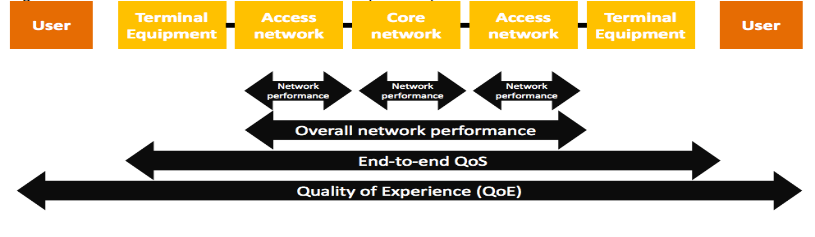 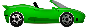 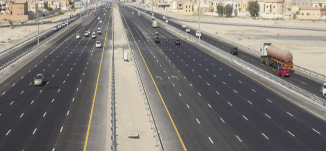 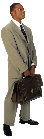 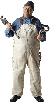 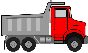 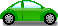 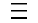 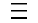 7
QoS Perspective pour les organismes de réglementation
congestion            traffic autoroutier
Étant donné la croissance rapide du large bande, les régulateurs devraient surveiller la QoS  à partir d’un point du réseau en termes de capacité et de disponibilité des  ressources.
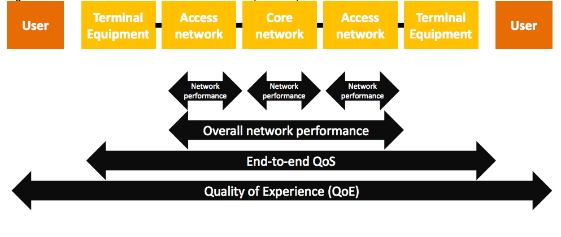 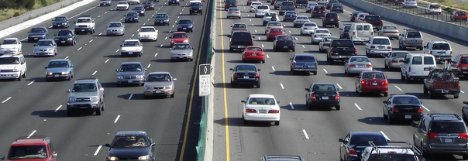 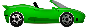 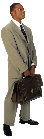 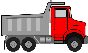 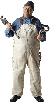 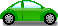 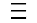 8
Objectifs de l’Evaluation de la QoS (pour les organismes de réglementation)
La fourniture d’accès internet, hier sous l'administration des réseaux de recherche et d'éducation est  entreprise par les fournisseurs commerciaux.

Assurer la Transparence en faisant connaître le niveau minimal de la QoS  que le fournisseur de services est tenu de fournir, et auquel l'utilisateur a le droit de s’attendre, permettant aux consommateurs de faire des choix éclairés parmi plusieurs fournisseurs de services.

Vérifier  la Conformité  du niveau des services des opérateurs  à travers le benchmarking des performances  par rapport aux normes et critères imposés par l'autorité de régulation nationale.

Protéger les  Intérêts des consommateurs et améliorer la satisfaction des consommateurs:
	- -Accroître et diversifier les plaintes sur les services Internet large bande 	-  La tarification et l’abonnement déloyaux  	- -L’offre de services à valeur ajoutée et facturés  sans consentement explicite 	- -Vitesse du  large bande non fournie comme telle que planifiée ou publiée.
9
Défis rencontrés par les régulateurs de QoS Haut Débit
Difficulté d'établir une distinction entre les niveaux de services  et les valeurs perçuesDivers Groupes d'utilisateurs ont des besoins variés nécessitant différents niveaux de services.Il n’existe aucune distinction entre une entreprise utilisatrice d’un utilisateur à domicile; un gros utilisateur d'un petit utilisateur; un utilisateur local d’un utilisateur  de trafic international .
Définition des responsabilités: C’est la responsabilité des fournisseurs de services d'accès  Internet non seulement dans le domaine de leurs propres ressources, mais  aussi dans le contexte des accords d’interconnexion.
Partage de la bande passante (Coefficient de contention)
	La grande susceptibilité  des paramètres de qualité des services offerts aux   utilisateurs  individuels à la charge du réseau simultanée résultant du partage des ressources du réseau; 
Le recours aux mesures techniquesLe recours aux statistiques sur le réseau  mis à part, il est difficile de mesurer les normes de la QoS en raison de la configuration  technique d'Internet - -en particulier, les concepts de commutation de paquets et le routage dynamique.
10
Défis rencontrés par les organismes de réglementation (suite)
Quels  outils de mesure devraient-on mettre à la disposition des utilisateurs  pour qu'ils puissent formuler correctement un justificatif de leurs plaintes?
Quels paramètres de la qualité et de l'accessibilité  de services devrait-on   spécifier dans les contrats des ISP  pour les services qu'ils fournissent pour  l’accès  Internet?
Comment les fournisseurs de services devraient-ils informer leurs clients sur la qualité de services afin que ces derniers puissent faire un choix éclairé hors de leur argumentaire publicitaire? (qualité réelle).
Problème de l'audit indépendant et transparentLa plupart des systèmes de surveillance QoS  reposent sur les rapports personnels des fournisseurs d'accès.
11
Haut débit QoS Approches de surveillance
Approche centrée sur le Regulateur
Implique les opérateurs et les fournisseurs d'accès Internet (IAPs),
Surveillance selon une finalité du IAP 
Vérifie les paramètres comme   la Vitesse de transmission de données
 Disponibilité du Réseau ,
Coefficient de Contention  
Utilisation de la Bande passante 
Latence
Perte de paquets
Approche centrée sur l'utilisateur
 N’ implique pas l'opérateur (ou le régulateur),
 Surveille selon une finalité de  l'utilisateur , plus simple,
 Vérifie les paramètres comme  Débit, Retard, Gigue.
12
Méthodologies  conseillée par l'ETSI (par ex./ES)
Paramètres de la QoS fondamentales centrés sur le Regulateur ETSI EG 202 057-4
13
Schéma de  configuration d’un ISP typique  en Afrique
A
réseau utilisateur à  domicile
réseau d’accès ISP
Réseau Central ISP
B
D
C
POP International(Espagne)
Autres réseaux de partenaires
local
E
Autres Réseaux  de Partenaires internationaux
Paramètres des mesures QoS
La QoS de l'Internet à haut débit devrait être mesurée sur la base de :-
a) La vitesse de  Transmission de données  (chargement/téléchargement)
La vitesse de transmission de données  est définie  comme le temps pris pour une quantité de données  pour être transféré avec succès  d’un point A à un point B,  lesquels points sont  tous les deux  connectés  à internet.  
 
B)  Disponibilité de l'accès à l'Internet (disponibilité du réseau) (ETSI ES 202 765-4)
La disponibilité  d’Accès Internet  est  définie comme la probabilité que l’utilisateur final, via sa  Connexion internet , soit en mesure d'atteindre les autres éléments du réseau  également  connectés  à internet.  
C)  La latence (temps de parcours aller-retour (RTT)
La latence  est définie  comme l'intervalle de temps entre les instants  où un paquet de données est  lancé à partir d’une machine à base IP située à un  point  A  et l’instant où il est reçu par une  machine  située  à un point  B. 
D)  Perte de paquet
 La Perte de paquet est  définie comme le pourcentage de ces paquets envoyés à partir d'un point dans le
réseau qui n'atteignent pas leur destination, Point B, par rapport au nombre total  des paquets transmis  au cours d’ un intervalle de temps spécifique.
15
Méthodologie
Vitesse de  Transmission de données  
Les  Vitesses de chargement et de téléchargement doitvent être dérivées de la mesure de compteurs SNMP qui sont maintenues  par les routeur(s) situés  au  Point de présence (PoP). 
 
B)  Disponibilité de l'accès à l'Internet (disponibilité du réseau)
  	 Disponibilité d’ Accès Réseau Point A)
  	 Disponibilité du réseau central (Point B).
  	 Disponibiité des connections locales et  internationales (Point C et point D)

La Disponibilité de l'accès à Internet  est égale à  (1 - (durée totale d’indisponibilité) / (Total
Durée de la disponibilité + durée totale de temps d'indisponibilité + indisponibilité en raison d'une opération de maintenance planifiée))  exprimée sous la forme d'une  Pourcentage
Disponibilité du réseau =    1- (                 Temps d'indisponibilité x100% )     
                                                         Durée de disponibilité+ Indisponibilité+ Maintenance Preventive
Disponibilité du Service =  (Total d’hrs d’opérations- Nombre total d'hrs d’indisponibilité  ) X 100% 
                                                                          Total d’hrs d’opérations

N UNE > S A (24 heures période TOH 20h, TDT 3h, H 1h) NA = 87% SA= 85%
16
Méthodologie (suite)
C)  La latence (Ping tests )
 
La latence est équivalente à la moitié du temps moyen nécessaire pour un minimum de  cinq(5)  messages de demande d’écho et de reponse consécutifs ICMP entre les CPE  des utilisateurs 
finaux   et le  PoP. 
 
D)    Perte de Paquets (Ping tests )

La Perte de paquets doit être équivalente  à la proportion entre le nombre de paquets ICMP
 echo/réponse qui sont perdus lors de la  transmission à partir d’un  Point de Présence du CPE de 
l’utilisateur final par rapport au  nombre total de requêtes ICMP.  
Une  demande Ping ICMP qui ne génère pas la réponse d’un compteur est  réputée perdue.
17
Les mesures de Paramètres de Performances du Réseau
Pourquoi mesurer les paramètres NP ?

a)  Le suivi réactif   Les plaintes du consommateur sont reçues par l'Autorité denonçant  d’importantes dégradations de la QoS large bande. 	

  Et/ou
B) Suivi actif Une dégradation de la  QoS  large bande Iest constatée par l'Autorité à travers  des études qu'elle effectue de façon périodique , ou autrement.
18
Mesures des Paramètres de Performances du Réseau
Les  paramètres NP sont divisés en deux catégories:

A)   Paramètres axés sur la connexion  qui sont applicables:
 Accès Réseau, Passerelle internationale et locale
B) Paramètres  axé sur le réseau central  applicables : Réseau central
 
 Les paramètres axés sur la connexion    comprennent :
Le  Taux de données disponibles  défini comme la vitesse par laquelle une connexion peut  éffectuer le trafic mesuré  en bits par seconde (bps).
 
L’utilisation  de la Connexion défini comme le rapport entre la bande passante réelle  et garantie et celle en usage  comme  pourcentage  du taux des données disponibles d’une  connexion donnée.
 
 Coefficient d’abandon  de paquets  défini comme le nombre de paquets qu’une connection spécifique exclut du réseau   et répresente un ratio de tous les paquets qui sont  traités  par la  connexion.
19
Mesures des Paramètres de performances du Réseau
Les  Paramètres  axés sur le réseau central comprennent :
 L'utilisation de la bande passante   définie comme la quantité de bande
 passante  utilisée  au réseau central comme le ratio de la bande passante totale disponible 
dans  le réseau central.  Cet indicateur doit être mesuré  au cours du temps qui correspond aux heures 
       d’affluence (TCBH).
Temps corresondant aux heures d’affluence (TCBH):La période 
d'une  heure commençant au même moment chaque jour pour lequel le trafic moyen du 
Groupe Ressource concerné est le plus élevé au cours des jours examinés.
  L'UIT recommande  une analyse  de  90 Jours pour établir TCBH.

Utilisation de la Bande passante  =  Utilisation maximale ( @TCBH)  X 100% 
                                                                                 Bande passante  Disponible
 
 Ratio d’Abandon de Paquets est défini comme le nombre de paquets qui sont 
  abandonnés par le réseau central par rapport au nombre total de paquets qui sont traitées par  le réseau central.
20
Paramètres de QoS Haut débit  et seuil d’un Régulateur
21
La latence RTT-Local et International
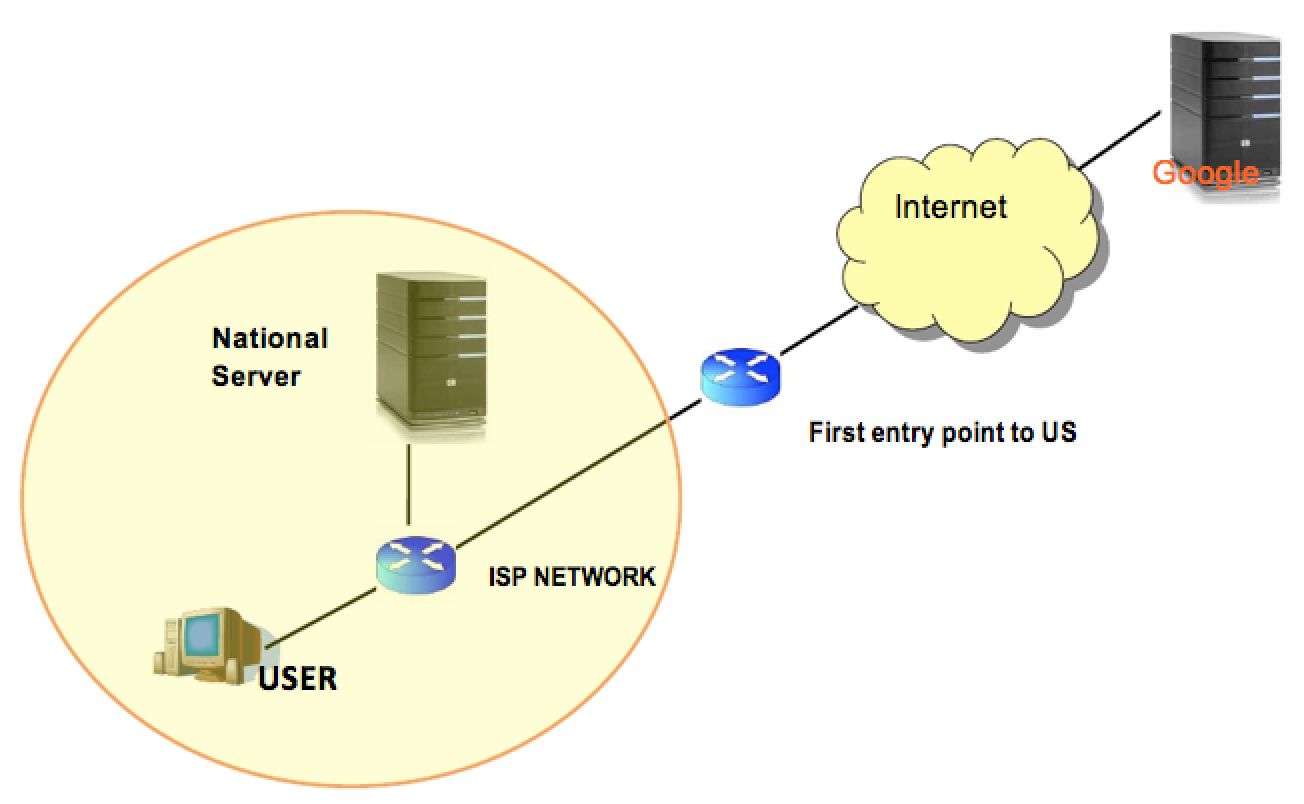 Local : cercle, Int'l : carré
22
Outil de mesure
Il y a plusieurs  sociétés privées  sur le marché des télécommunications,qui fournissent   des systèmes de  mesure de ces  paramètres.  Par ex.   Opticom, Empirix , IXIA , NetIQ et Al

Il y a  également  des Outils de domaine public   disponibles sur Internet, par exemple  au http://speedtest.net, qui peut être utilisé pour  tester les  propriétés  de  points 
d'accès. 
 
Le plus puissant du domaine public est le M-LAB TOOL (homologué FCC)
http://measurementlab.net,  Le M-Lab outil permet aux utilisateurs d'effectuer les tests suivants :
1) Outil de diagnostic réseau (NDT): Teste votre Vitesse de connexion et reçoit le  diagnostic des problèmes  limitant la vitesse.
2) La glasnost Test: teste si certaines applications ou trafics sont soit bloqués ou     engorgés sur votre connexion haut débit. 3) Pathload2: détecte la quantité de  bande passante que votre connexion  offre. 
4) Neubot: effectue périodiquement des tests pour mesurer NP et les applications-spécifiques  qui engorgent le trafic . ( L'OCDE l’utilise .)


C
23
Vitesses haut débit Annoncés (OCDE)
Utilisation du Neubot à partir de  MLAB
24
Caractéristiques du M-Lab
L’ outil M-Lab  offre une grande variété de ce qui est appelé  visualisation des données acquises sur l’ensemble des pays du Monde. Sous étude de performance, nous avons :
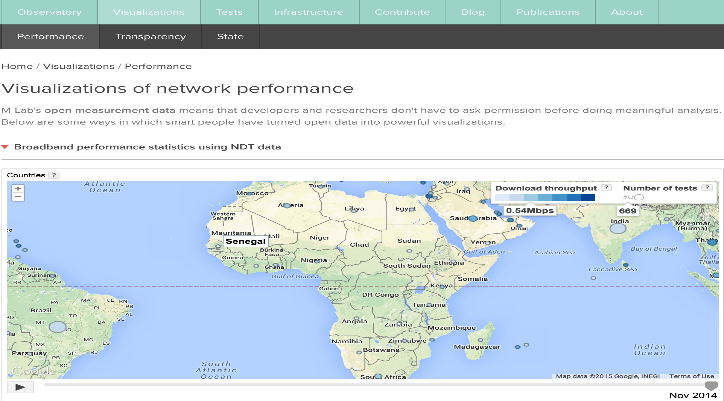 25
DONNÉES MLAB  SUR LES PERFORMANCES
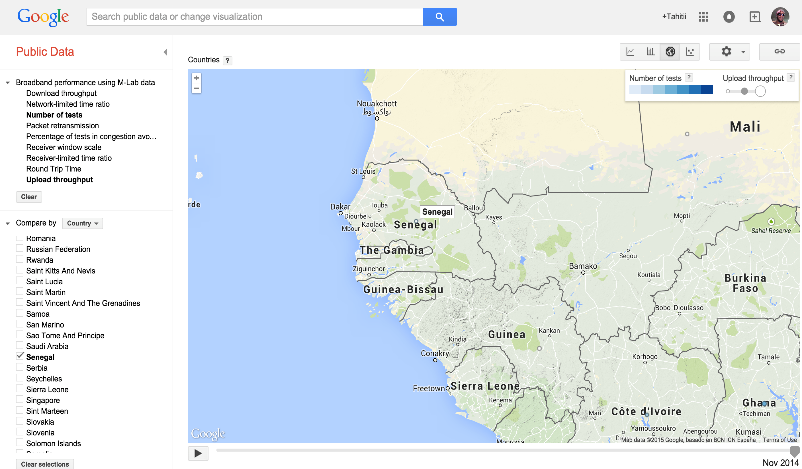 26
Caractéristiques M-Lab
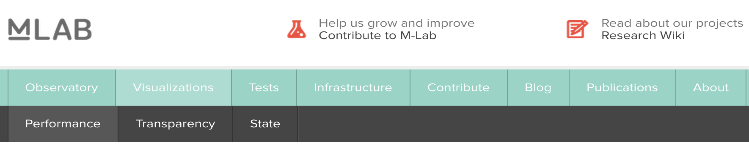 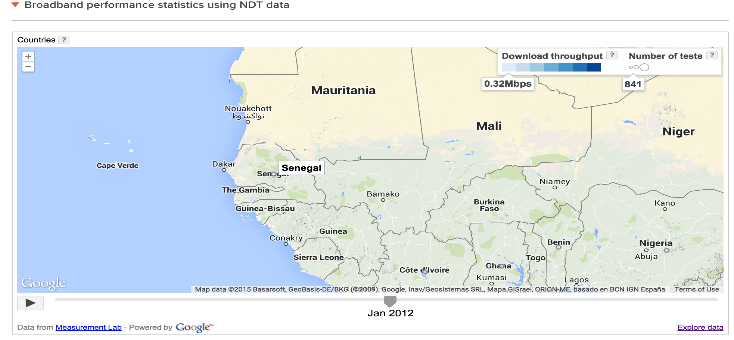 27
Contribuer à Open Internet et neutralité du Net
Participer à  votre rythme à ces projets en cours.
Le NEPAD - Nouveau partenariat pour le développement de l'Afrique (NEPAD)  élabore des politiques, des stratégies et des projets au niveau continental pour le développement des technologies de l'information et de la communication (TIC) dans toute l'Afrique.  L'OCDE- Organisation Pour la coopération économique et Développement 	Http://www.oecd.org/sti/broadband/oecdbroadbandportal.htM

Participation active à AFRINIC (registre Internet régional pour l'Afrique)Sites africains hébergé auprès des ISPs africains.

Pourquoi participer?
Malheureusement il ya de nombreux domaines inexplorés.Il y a trop peu de serveurs à travers le  Monde, ce qui affaiblit  l’outil M-Lab dans la mesure où la localisation géographique des serveurs du système peut gravement affecter les résultats.
28
OUTIL MLAB sur la  neutralité du NET
L’ outil M-Lab offre une grande variété de ce qui s’appelle
 visualisations de données acquises relatives aux  pays du monde. Sous l’étude de la transparence,nous avons :
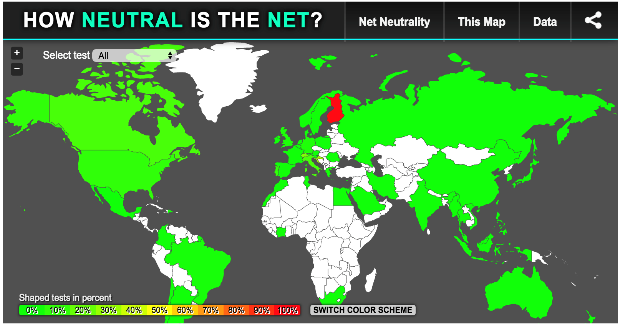 Absence  de données dans la plupart des pays africains, sauf sur la Côte d'Ivoire et  l'Afrique du Sud début 2010.
29
OUTIL MLAB  de neutralité du NET
Effectuer un zoom avant sur la côte D'IVOIRE
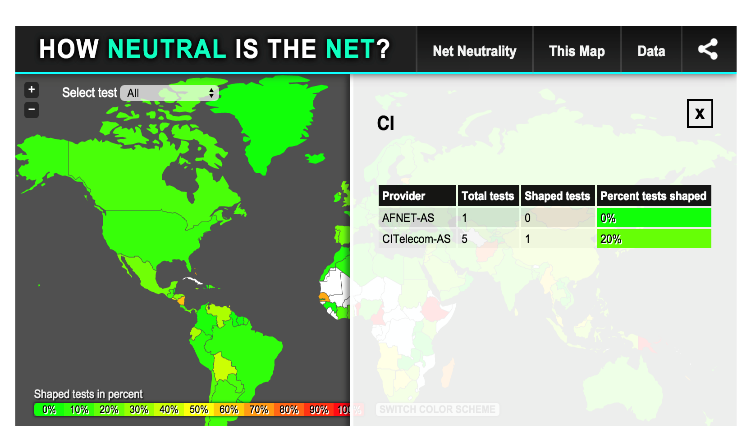 30
OUTIL MLAB de neutralité du NET (2014)
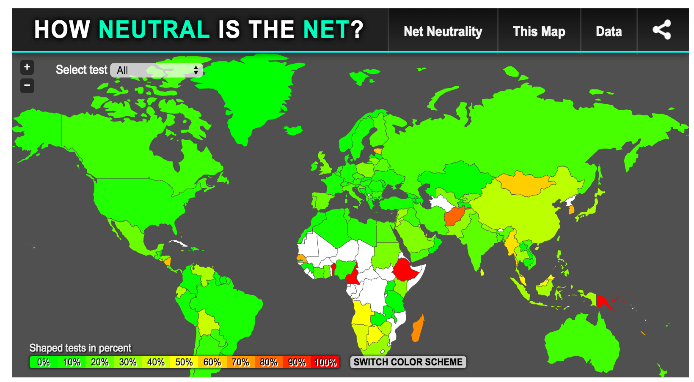 Les données de la plupart des pays africains plus particulièrement sur les pays qui ont IX.
 Ceci n'est pas le cas pour les pays de l’hinterland de l'Afrique. Le Mali, par exemple en raison de sa situation géographique (éloignée de câbles sous-marins.
31
LES RÉGULATEURS DEVRAIENT CONTRIBUER AU MLAB
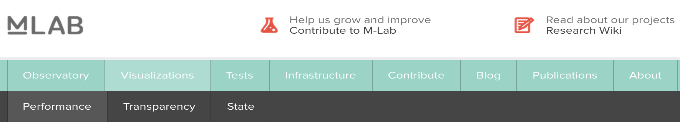 Plus particulièrement des pays avec IX
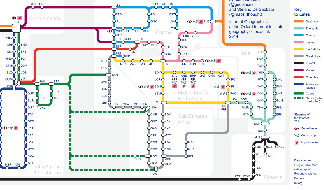 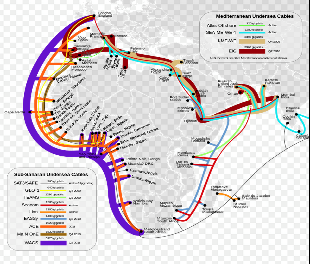 32
RÉGULATEURS AVEC POINT D’ECHANGE INTERNET(IX)
POUR SAVOIR PLUS SUR LA   CARTE DE CÂBLES SOUS-MARINS VISITEZ Http://submarine-cable-map-2014.telegeography.com/
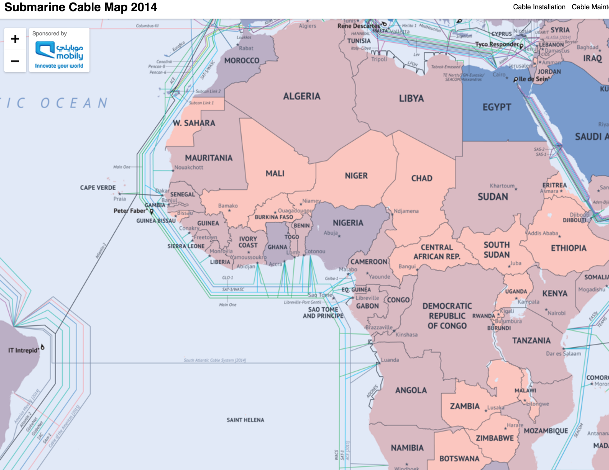 33
RÉGULATEURS AVEC POINT D’ EXCHANGE  INTERNET (IX)
ZOOM SUR SAT-3/WASC/SAFE
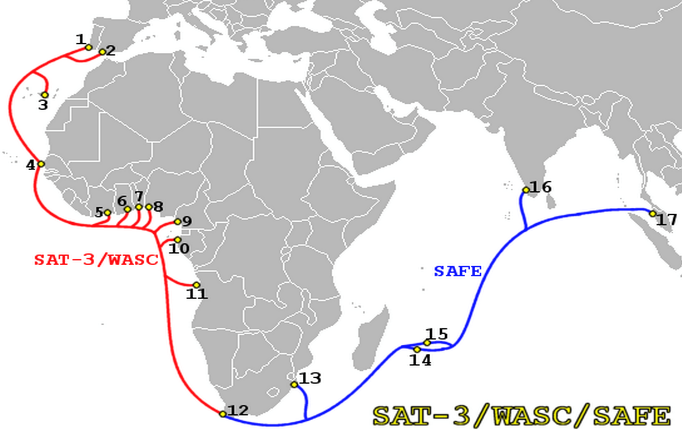 34
CÂBLES SOUS MARINS AFRICAINS 2016
L’ACE doit être commissionné plus tard cette année 2015 (le Mali est un participant)
:
HTTPS://Manypossibilities.net/Afrique-Undersea-câbles/
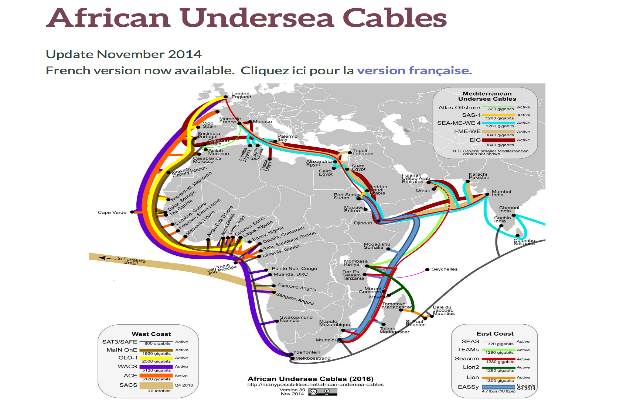 35
BÉNÉVOLE POUR SAMKNOWS
Https://www.samknows.com/Régulateurs

Le SamKnows Whitebox effectue les tests suivants :
Vitesse de collecte de données basée sur le protocole HTTP;
• vitesse de chargement de données basée sur le protocole HTTP;
• Disponibilité des liens;
• Variation du retard (gigue);
• Retard (latence) dans les deux protocoles ICMP et UDP ;
• Perte des paquets ICMP et UDP;
• Temps de réponse du Serveur DNS ;
• Taux d'échec des requêtes au serveur DNS;
• Temps de réponse des pages Web;
• Taux d'échec de chargement d'une page Web.
36
BÉNÉVOLE POUR SAMKNOWS
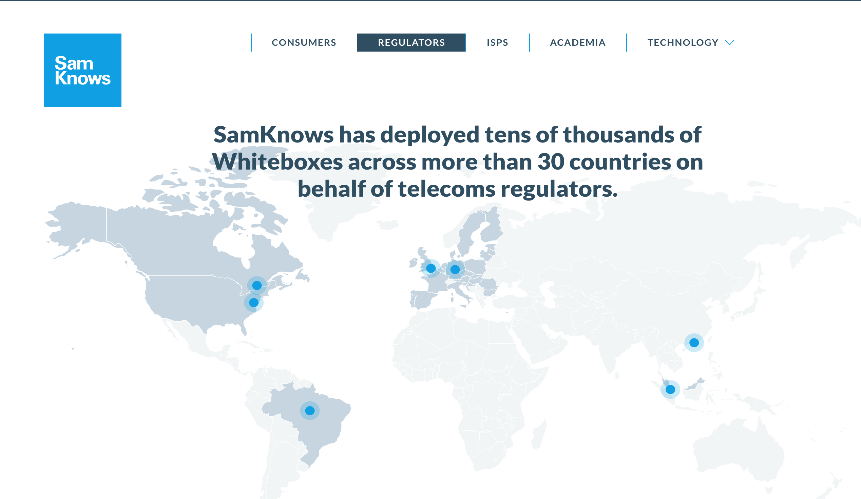 37
Conclusion
L'idée sous-jacent Internet était de trouver un moyen de déplacer les paquets sans le besoin de  fiabilité, car Internet ne peut pas garantir que le trafic va aller d'un point à un autre ;ainsi établir des normes QoS  pour Internet, c’est exiger la  qualité d'un réseau qui est conçu pour permettre l’ imperfection.
 
 La plupart des efforts visant à réglementer les   Normes QoS  ont étalies  à partir du Point de vue de l'accès. Peu d’efforts ont été accomplis pour porter ces normes aux prestations , par exemple avoir des  serveurs de sauvegarde et des plans d'urgence dans un monde qui repose de plus en plus sur la robustesse de ses liens de communication.

.
38
Recommandation
Les  Régulateurs Africains  doivent contribuer en utilisant l’outil Mlab,
 	Et/ou les bénévoles doivent  recevoir Samknows White-box, en particulier ceux disposant d’ Echange Internet (IX)

Les Régulateurs de pays africains  devraient travailler en étroite collaboration avec le e-Programme du  NEPAD  afin d'enrichir sa base de données pour le bénéfice de ses états membres, comme c'est le cas avec l'OCDE.
39
Je vous remercie de votre ATTENTIONPour plus d'informations ou conseils sur la  Surveillance QoS large bande  Email:info@planetworkint.com
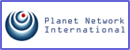 40